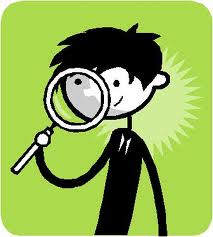 ALLA RICERCA DELLA FEBBRE SCONOSCIUTA
PFAPA
CLINICA
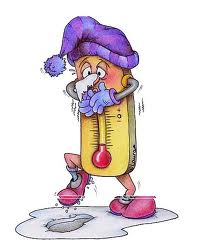 FMF
???
HIDS
ANCHE SE NON CONOSCI il NOME…
CURANE il MODELLO

“LAVORARE IN ANALOGIA CON LE FORME A NOI NOTE 
 per tutte queste situazioni LA PROGNOSI A DISTANZA È BUONA”
???
GENETICA
TRAPS
CAPS